Григорий КАНТОРОВИЧ, зампредседателя приемной комиссии НИУ  «Высшая школа экономики». -«…если учениками не занимались именно  в средней школе, не смогли заинтересовать учебой  в этом возрасте, то компенсировать это в старших классах почти невозможно. Страдает и общее развитие: ребенок просто не воспринимает  программу старших классов, начинает отключаться. Причем важно решать проблему по всей  стране, а не только в отдельных замечательных школах».
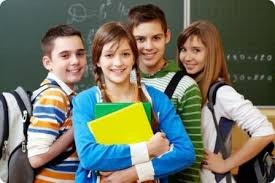 «Структура личности подростка… В ней нет ничего устойчивого, окончательного и подвижного. Все в ней переход, и все течет…» 
 (Л.С. Выготский )
Решение образовательных и познавательных задач
Блог учителя
Интернет- ресурсы
Интерактивная доска
Общение в социальных сетях
Мультимедиа презентации
Полезные сайты
Направление  Всеобуча http://festival.nic-snail.ru/Создание эффективных презентаций к уроку.(использование различных сервисов, программ, методических приемов)Microsoft Excel. 
Практикум для учителяВеб-сайт учителя: проектирование, разработка, публикация.Блог учителя: цели и возможности.Создание электронного портфолио учителя (ученика).(в рамках подготовки документов к аттестации, к самопрезентациям, для учеников –в соответствии с ФГОС)
Эффективный урок 21 века.Как спроектировать и провести дистанционный проект.
Педагогический менеджмент.(для руководителей ШМО, для классных руководителей)
Тренинг по подготовке к участию в конкурсах профессионального мастерства.Использование QR-кодов как один из способов организации мотивации на уроке
Блог (англ. blog, от “web log” – сетевой журнал или дневник событий) – это веб-сайт, основное содержимое которого составляют регулярно добавляемые записи, изображения или мультимедиа, который имеет более персонализированный характер и предназначен для самореализации, саморазвития и самосовершенствования, online общения, поиска новых друзей и деловых партнеров, продвижении и раскрутки личного бренда, а также он является уникальным инструментом для заработка в интернет. В. Челпаненко http://www.chelpachenko.ru/
Учительский блог: за и против«Чтобы успеть за временем, надо попробовать его опередить».(А.Кондаков)
Плюсы блога:
Блог как раз и поможет некоторым учителям научиться публично отстаивать свою точку зрения,вести дискуссию, а не прятаться за дверью своих кабинетов.  
Блог как элемент портфолио учителя и учеников.
Возможность донести до учеников и коллег дополнительную информацию, на которую не хватает времени во время учебного дня.
Возможность связи с родителями учеников:  презентации родительских собраний для  информирования отсутствующих.
Динамичное,  живое общение с учениками, обмен полезными ссылками по предмету, работа с одаренными детьми
Саморазвитие, т.к. блог обязывает постоянно развиваться и получать новые знания, ИКТ-навыки
Слабые стороны: 
Нехватка времени
Для того чтобы блог "жил" необходимо постоянно пополнять его материалами, с постоянной периодичностью создавать посты, анкеты и опросы. Педагогам необходима квалифицированная помощь, а также советы и рекомендации по ведению блога. 
Трудности в использовании блогов как средства обучения (отсутствие мотивации учеников,  навыков самоорганизации, должной  информационной компетенции)
Учительские блоги должны быть на должном уровне.
Как создать?...
Во-первых, в Интернете существуют самостоятельные площадки для создания блогов. Прежде всего, это LiveJournal, liveinternet и Blogger. Причем последняя постепенно преобразуется в социальную сеть.
Во-вторых, удобными платформами для создания блогов являются. Здесь каждый участник имеетсоциальные образовательные сети возможность вести свой личный и (или профессиональный) блог, делиться с другими новостями, своим мнением, выкладывать свои материалы и ссылки на материалы коллег. Наиболее популярными социальными сетями являются следующие:
ProШколу.ru (http://edublogs.org/)
Открытый класс (http://www.openclass.ru/)
Педсовет.org (http://pedsovet.org/blogs/)
Blogger (https://www.blogger.com/start)
RusEdu(http://rusedu.net/)
Edublogs (http://edublogs.org/) – платформа на английском языке с функцией онлайн-перевода.
Коммуникативная компетенция= личностная+ языковая
Решение ряда задач:
Обсуждение поставленной проблемы посредством чатов, форумов.
Умение быстро находить информацию и пользоваться ею, сосредоточиться на достижение цели.
Повышение мотивации обучающихся.
Соотнесение собственных образовательных результатов с другими.
Возможность оценить коммуникативные умения  и дать рекомендации  по грамотному оформлению высказывания.
(по результатам проведенного эксперимента средней общеобразовательной школе (СОШ) № 26 и Российско-Американской школе г. Мирного, СОШ№ 10 г. Якутска, 2012 г.)Читать полностью:http://www.km.ru/referats/09DBAED14215400A90EBD6C039AE3FFD
Спасибо за внимание!